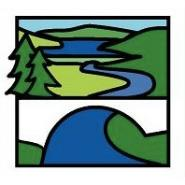 Enrichment Homework
Autumn 1
Year Group:    7
Subject:    Geography
Link to learning:
This term we will be learning about the geography of Russia.
This task asks you to extend your learning by producing a map
showing the key geographical features of the country.
Task: 
Produce a 3D map of Russia showing its key geographical features.
What materials could you use?
Papier mache, cardboard, plastic food tubs, egg boxes, tissue paper, lego -
use your imagination!
Expectations:
Expectations:
Your map must show:
● the Caucasus, Ural, Sayan and Yablonovyy mountain ranges
● the volcanic region on the Kamchatka Peninsula
● the 4 biomes (temperate forest/taiga/steppe/tundra)
● the location of 2 densely populated cities
● the location of 2 sparsely populated cities
You should also include:
● at least 1 key
Due date:
Monday 17th October 2022